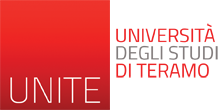 Dai governi di pentapartito al blocco della prima repubblica1979-1989
Prof. Pasquale Iuso
Corso di laurea in Scienze Politiche
Storia dell’Italia Repubblicana
Lo scenario
La fine della solidarietà nazionale è sia nei rapporti fra i partiti sia nel quadro internazionale che alla fine del decennio è di nuovo coinvolto in una nuova fase della guerra fredda

I trattati sul disarmo (Salt I e Salt II del 72 e del 74) non impediscono le crisi di istallazione dei missili (SS20 URSS ed Euromissili NATO); Rivoluzione komeinista, invasione dell’Afghanistan

Il PCI pur votando contro gli euromissili non si riavvicina a Mosca ma compie un altro passo avanti nel suo allontanamento dall’URSS condannando la repressione in Polonia del 1981 (Jaruzelski – Walesa – Solidarnoscz)

La progressiva stagnazione dell’economia sovietica e la ripresa delle pressioni occidentali accelerano la fine della Guerra fredda e ciò che essa ha rappresentato negli scenari globali e nazionali all’indomani del secondo conflitto.
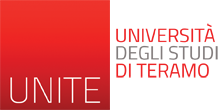 Lo scenario
In USA, Europa e Giappone è in atto una trasformazione economica radicale: passaggio ad una società postindustriale (rivoluzione informatica, della comunicazione e dell’informazione).

Nel mondo dello sviluppo capitalistico, i sistemi produttivi avviano un processo di cambiamento e di riconversione a livello globale.

Crisi del welfare: invecchiamento della popolazione per il miglioramento delle condizioni generali mette in crisi i sistemi sanitari e pensionistici

Ampliarsi dell’istruzione; robotizzazione delle aziende; esternalizzazione della produzione.

Il terziario (i colletti bianchi) supera il secondario (le tute blu), come il secondario aveva schiacciato l’agricoltura: questo sorpasso – in Italia – ha un significato epocale.
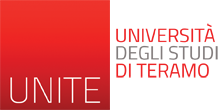 Lo scenario
Questo scenario di medio periodo non è percepito dalla classe politica italiana: l’immobilità del sistema è un handicap molto forte non giustificato con la velocità dei cambiamenti in atto

Le due legislature che seguono sono importanti.

L’VIII legislatura (79-83) riparte dai vecchi equilibri:
Testimonia una paralisi nata dall’impossibilità dell’alternanza
A destra e sinistra continua ad agire l’esclusione dei poli
I tentativi di riforme istituzionali (ritenute una sorta di strumento di salvezza) ne sono testimonianza così come l’illusorio mutamento dei vertici della classe politica: torna la questione del mancato ricambio di classe dirigente in assenza di passaggi traumatici: unità nazionale; crisi dello stato liberale; crisi del fascismo
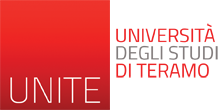 Lo scenario
I partiti politici, protagonisti della costruzione della democrazia repubblicana, non riescono a costruire un interesse nazionale condiviso:
La variante politica è nel sistema della rappresentanza con l’esclusione dei poli

La variante economica è il tentativo di avviare lo sviluppo rimanendo stretti fra il corporativismo e il controllo pianificato dell’economia (stato economico) che viene attuato attraverso l’ENI, l’IRI, le Banche ma in un sistema che ha la sua storia nel capitalismo familiare ed il suo dopoguerra sul modello industrialista americano

La variante sociale sono le grandi differenze e le grandi mutazioni che sono intervenute e che si metteranno in moto con il 1989
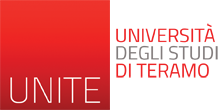 Lo scenario
I partiti nel lungo periodo:
Anni 50: contribuiscono in modo diretto al tentativo corporativo-pianificazione, ponendo di fatto il sistema economico e imprenditoriale sotto il proprio controllo

Anni 60: entra in crisi il ruolo economico dello Stato che giunge alla sua fine negli anni 80, con le spinte neo-liberiste di origine anglosassone e americana

Anni 70: corto circuito fra la variante politica e la variante sociale 

Anni 80: si esaurisce l’Italia dei partiti  venuti dalla resistenza (Scoppola), ma viene meno anche l’unità nazionale e dello Stato (Pepe)
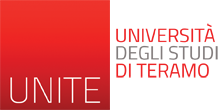 Dalla solidarietà nazionale al pentapartito
Le elezioni confermano più o meno tutti i consensi tranne che per il PCI che perde il 4% con un deflusso di voti verso i radicali e verso Nuova Sinistra Unita (nuovo cartello dei gruppi)

Berlinguer non rinuncia subito all’idea di riprendere il compromesso storico:
Non ha sponda nella DC dove la componente di sinistra (orfana di Moro) non riesce ad imporsi
La nuova elites cattolica ritiene si possa chiudere la stagione della solidarietà e del compromesso

Il PSI nel 1978 (sull’onda della Francia di Mitterand che aveva rilanciato il socialismo) rilancia l’alternativa socialista anche in Italia
Il progetto rimane embrionale perché il suo presupposto era il riequilibrio a sinistra con il PCI, che non si verifica alle elezioni del 1979 dove il PCI perde voti ma non verso il PSI
Craxi non può accettare nuovamente un ruolo subordinato a sinistra come nel Frontismo
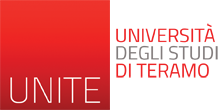 Dalla solidarietà nazionale al pentapartito
I rapporti si fanno subito tesi:
Il PSI non può trovarsi stretto fra i due partiti più grandi e mette da parte l’alternativa 
Il PCI mantiene una sorta di pregiudiziale alla prosecuzione sulla solidarietà nazionale
La DC ha ottenuto il suo risultato e non intende rimanere legata ed accoglie le aperture del PSI che gli consentono di riprendere la strada di un centrosinistra

I rischi maggiori sono per il PSI che non sembra in grado di contrattare con la DC da posizioni di forza, ma:
Craxi imposta diversamente la sua politica e punta a far prevalere il potere interdittivo o di ricatto del PSI nei confronti della DC che – per suo conto – non ha alternative
tende a porsi in un ruolo baricentrico del sistema (poco consenso ma grande peso politico) pretendendo una divisione del potere al 50%
Tende a sostituirsi alla DC nella posizione egemonica
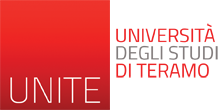 Dalla solidarietà nazionale al pentapartito
VIII legislatura 1979-1983
PSI: Craxi riesce a sviluppare questa politica aggressiva entrando massicciamente nei governi di pentapartito, e rilanciando l’idea di Nenni della costruzione di un terzo polo con le altre forze laiche e liberali. Si chiude il distacco dal massimalismo per approdare alla socialdemocrazia e ai valori del liberalismo

DC: accetta le condizioni del PSI pensando che l’acquisizione di potere rallenti Craxi (cosa che accadrà più avanti). Difficoltà nel recupero di forza politica: congiuntura negativa (inflazione e debito pubblico che inizia a crescere); referendum contro l’aborto; caso P2; stragismo (Bologna1980) e terrorismo rosso

Sandro Pertini incarica Giovanni Spadolini di formare un nuovo governo; è la prima volta che un DC non è a capo dell’esecutivo, mentre all’interno del partito emerge la figura di De Mita (sinistra DC) che diviene segretario con una inedita alleanza interna dalla destra alla sinistra. Inizia lo scontro con il PSI
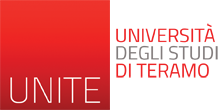 Dalla solidarietà nazionale al pentapartito
Il PCI non ha interlocutori se non alla sua sinistra: il ritorno all’opposizione e la fine dell’eurocomunismo (con il tramonto dei partiti comunisti in Spagna, Portogallo e Grecia, e con le nuove prospettive francesi) lo isolano. Il vero pericolo è il PSI.
Berlinguer tenta la via dell’alternativa democratica ma i rapporti con i socialisti del nuovo corso di fatto impediscono al progetto di nascere e di avere interlocutori reali
Due sconfitte pesanti: 1980 (marcia dei 40.000 quadri della FIAT, i colletti bianchi, contro il scioperi e proteste; 1985 sconfitta sul referendum contro il taglio della scala mobile che anche la CGIL (Lama) non considera possibile vincere.
La destra migliorista (Amendola Napolitano) dopo l’appoggio al compromesso storico, alla rottura con Mosca, alla strada europea della socialdemocrazia non è convinta della scelta dell’alternativa
Rimangono la questione morale (che sarà il cavallo di battaglia del PCI), la crescita alle politiche del 1983 e  la grande vittoria alle elezioni europee del 1984 (il sorpasso sulla DC) influenzate però dalla morte improvvisa di Berlinguer
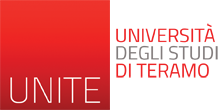 Dalla solidarietà nazionale al pentapartito
Il nuovo associazionismo
L’evidente tendenza al riflusso svuota progressivamente i gruppi della sinistra del PCI ma, allo stesso tempo, induce anche il mondo cattolico verso nuove forme di aggregazione che non presentano le stesse caratteristiche. 
Diviene evidente quel nuovo associazionismo della società civile che investe terreni sempre più trasversali il cui collante è il tema specifico e non l’appartenenza: centri di volontariato, comunità di recupero; difesa dei settori espulsi dalla vita civile; i movimenti ecologisti; la questione nucleare (questi ultimi due raccolgono larga parte dell’area residua dell’Autonomia Operaia). Importante è il ruolo e la visibilità che gli offre il Partito Radicale.
La Destra
Riflusso anche a destra mentre il MSI cerca di prendere le distanze dall’area più violenta e neofascista che all’inizio degli anni 80 lo porta a disincagliarsi dall’isolamento nel sistema. Pannella si farà vedere al congresso del 1982 mentre Almirante renderà omaggio alla salma di Berlinguer nel 1984
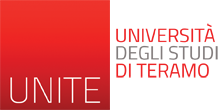 Il Pentapartito: penultimo atto
La IX legislatura (1983-1987) è segnata dal crollo della DC, con un flusso in uscita verso MSI, PLI, PRI non più giustificabile con l’anticomunismo debole. 

Quello che sta accadendo e che riguarda anche altre aree dello spazio politico italiano è la lenta ma decisa erosione del collante subculturale nazionale e regionale, che ben emerge dall’analisi dei dati disaggregati in grado di individuare la direzione dei flussi e i nuovi soggetti politici che si stanno formando (la Liga Veneta raccoglie già il 4%)

La mutazione in corso del sistema economico, richiede un nuovo posizionamento dei partiti nel tessuto sociale di riferimento; cosa che non accade perché al dilatarsi del terziario, all’affermarsi della III Italia si aggiungono i mutamenti di valori e comportamenti della società che non vengono colti – se non in modo tangenziale – dai partiti (solo il PRI e il PSI sembrano avere una marcia in più ma il secondo ben presto entra in una fase di immobilismo per la semplice gestione clientelare del potere)
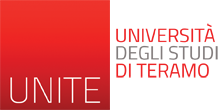 Il Pentapartito: penultimo atto
Il vero problema per la DC di De Mita è il PSI di Craxi che ha imposto la forza di ricatto del partito ottenendo di fatto il 50% nella gestione del potere

A questa pressione De Mita minaccia (in modo solo strumentale) un ritorno al compromesso storico al quale il PSI dovrebbe adeguarsi senza aver riequilibrato i rapporti di forza a sinistra (cosa che non riuscirà mai).

La sconfitta elettorale della DC nel 1983 permette a Craxi di diventare Presidente del Consiglio e nel 1984 la stessa DC sarà superata dal PCI come partito di maggioranza relativa, e solo nel 1985 riuscirà ad impedire una rielezione di Pertini imponendo Cossiga alla Presidenza della Repubblica con l’appoggio anche del PCI che non vuole perdere la sponda democristiana
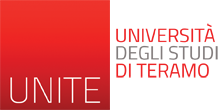 Il Pentapartito: penultimo atto
Il governo Craxi
Il partito del segretario è diventato il partito del Presidente con l’obiettivo di riequilibrare il voto della sinistra per diventare il partito egemone e consolidare un’alternanza con la DC secondo lo schema di F. Mitterand

In questo senso – dopo il tentativo del 1953 – Craxi ripropone il tema del superamento del proporzionalismo puro per risolvere il pluripartitismo. Commissione Bozzi: il suo fallimento palesa le difficoltà fra i partiti

Al Psi rimane la strada di imporsi sfruttando la posizione privilegiata di governo; strada che riesce per la congiuntura economica favorevole che consente di sfruttare il sistema del finanziamento pubblico in cambio del consenso elettorale mutuando questo schema di esercizio del potere dalla stessa DC
È il momento in cui il deficit inizia a crescere fuori misura
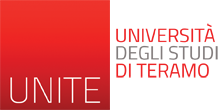 Il Pentapartito: penultimo atto
Craxi viene attaccato frontalmente dal Pci sulla questione morale  ma la sua risposta è molto debole:
Non contrattacca affrontando la corruzione dilagante in centro e periferia ma difende i suoi uomini perseguitati dalla magistratura 
Politicamente non coglie come quella sua posizione di fatto accende una miccia destinata a far esplodere un vero e proprio sistema clientelare di fare politica
Non affronta il dissesto delle finanze pubbliche (come nessun’altra forza politica, PCI compreso) anello di congiunzione tra partiti e consenso e la riforma fiscale proposta da B.Visentin (esecutivo Craxi) farà esplodere il fenomeno delle leghe

La morte di Berlinguer lascia al Pci solo la strada della questione morale (dove è in parte coinvolto – almeno nella spartizione del potere sulla base del cosiddetto Manuale Cencelli) ovvero quello della terza via, tornata momentaneamente possibile con la Perestroijka di Gorbaciov ma destinata a fermarsi a breve con la fine della Guerra Fredda
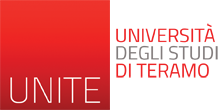 Le opposizioni di sinistra e di destra
A sinistra del PCI si muovono una forza particolare come il Partito Radicale e quello che rimane  dei gruppi raccolti attorno a DP:
Il P.R.: per quanto riesca a cogliere quei grandi temi di interesse sui quali aprire il confronto sull’arretratezza e ritardo della politica, la loro posizione (al di là del successo referendario che non trova risposta nelle elezioni politiche) è nella natura del partito stesso cui manca un progetto politico e di governo, perché è lontano dai modelli tradizionali di partito.
DP: il ritorno all’opposizione del Pci, lo scontro con Craxi, la mobilitazione per la scala mobile, bruciano la possibilità di drenare consenso in uscita dal PCI che , anzi, diviene il collettore di voti in uscita da DP, in quanto si schiera nuovamente contro il dominio PSI/DC. Più forza riceve dai movimenti ambientalisti che – tuttavia – ne assorbiranno a breve parte dell’elettorato
A destra il successo elettorale del MSI non è facile da gestire perché la strada di legittimazione e di rottura con la fase neofascista imboccata da Almirante, pur trovando un appoggio in Craxi, li indebolisce nel momento stesso in cui perdono la carica di partito antisistema ed entrano nella logica di spartizione, senza superare ancora la pregiudiziale di non essere fra i partiti fondanti la Repubblica
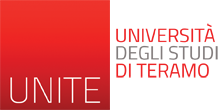 Nuove tendenze del voto
Dalla seconda metà degli anni 80 in Italia si affermano due nuovi comportamenti elettorali molto importanti:
Cala il cosiddetto voto di appartenenza: con l’erosione delle subculture e la profonda crisi delle ideologie e del cattolicesimo tradizionale gli elementi di protesta contenuti nelle piccole percentuali di spostamento, si indirizzano altrove (radicali, ambientalismo, leghe); segnale di un rinnovamento che non c’è.
Il voto meridionale tende a premiare PSI e DC che subiscono un processo di ulteriore trasversalismo al cui interno – oltre i tradizionali consensi – entrano anche quelli provenienti dalle clientela e dall’affarismo che trova così due canali di finanziamento: tutti comunque portatori di interessi tenuti insieme dalla politica del debito pubblico
Terzo elemento è il fenomeno delle leghe: dapprima marginale poi sempre più dirompente rispetto alle tradizionali aree di consenso di tutti i partiti; riescono ad erodere voti in modo trasversale e su temi comuni al territorio di riferimento
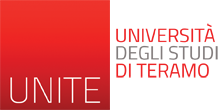